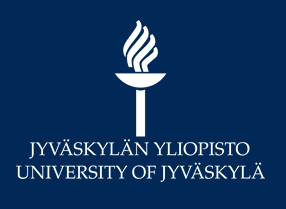 NOUSEEKO ISIS TAKAISIN VALTAAN RAQQASSA VUOTEEN 2025 MENNESSÄ?
Juho Ritalahti, Marko Niskanen, Toni Järviö, Sampsa Järviö
TSAS7033
7.3.2021
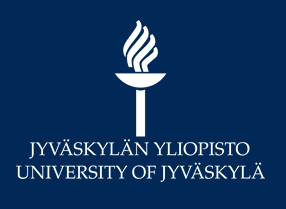 Agenda
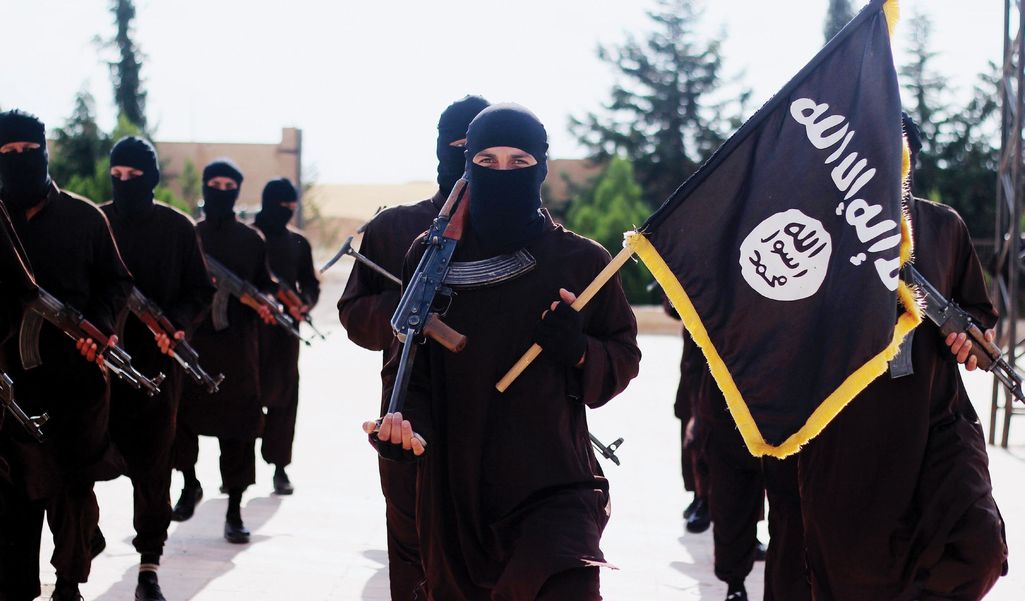 Iltalehti
Tiedustelukysymys
Taustatietoa
Raqqa 
ISIS 
Arvio toiminnasta
Prosessikuvas
RFI
Tiedusteluprosessi
Hypoteesit
ACH
Mahdolliset syyt epäonnistumiseen
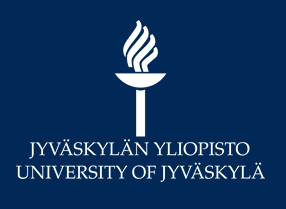 Tiedustelu-kysymys
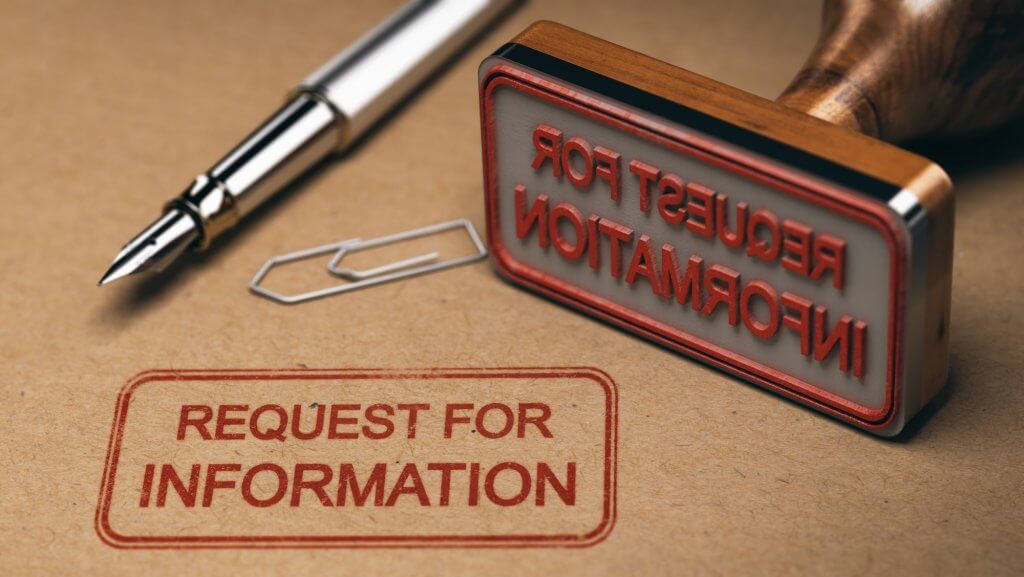 NOUSEEKO ISIS TAKAISIN VALTAAN RAQQASSA VUOTEEN 2025 MENNESSÄ?
Lähde: tenderspage.com
Asiat jotka puoltavat tätä
Asiat, jotka eivät puolla tätä
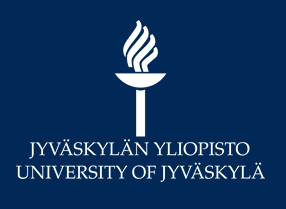 Raqqa
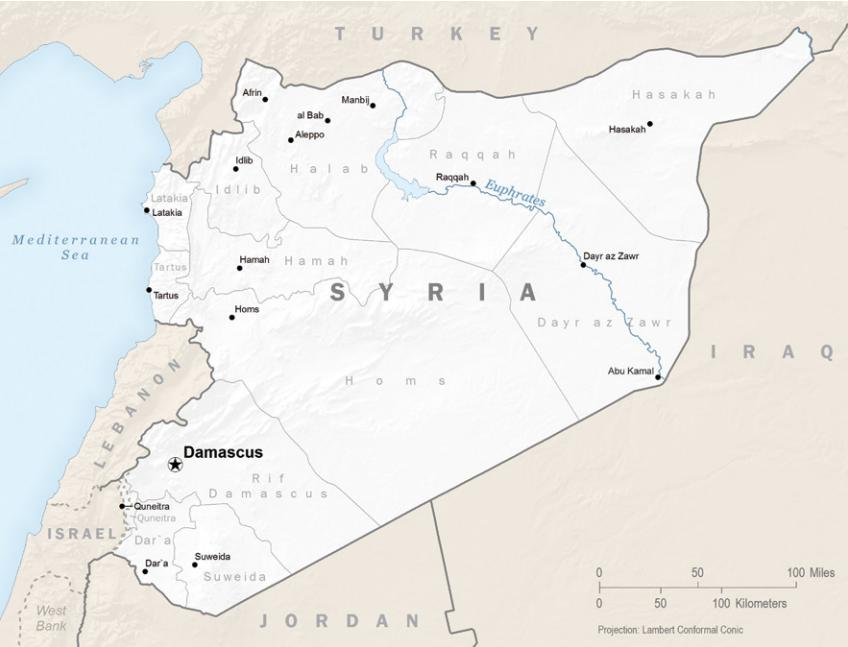 Rakka on ar-Raqqan maakunnan hallintokeskus Syyrian pohjoisosassa
Vuoden 2004 väestönlaskennan mukaan  220 488 asukasta
Ennen sisällissotaa 6. isoin kaupunki
Sisällissodan aikana tuli tunnetuksi Isis-järjestön epävirallisena pääkaupunkina.
Asukkaista
Suuri osa sunnalaisia arabeja
Pieni osa kristittyjä(1%)
Ollut vuoden 2014 jälkeen useiden ilma-iskujen kohde
Kaupunkia jälleenrakennetaan
Lähde: U.S. The Department of Defense - OPERATION INHERENT RESOLVE 2019
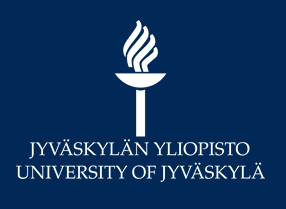 ISIS/ISIL
the Islamic State of Iraq and the Levant / Irakin ja Levantin islamilainen valtio
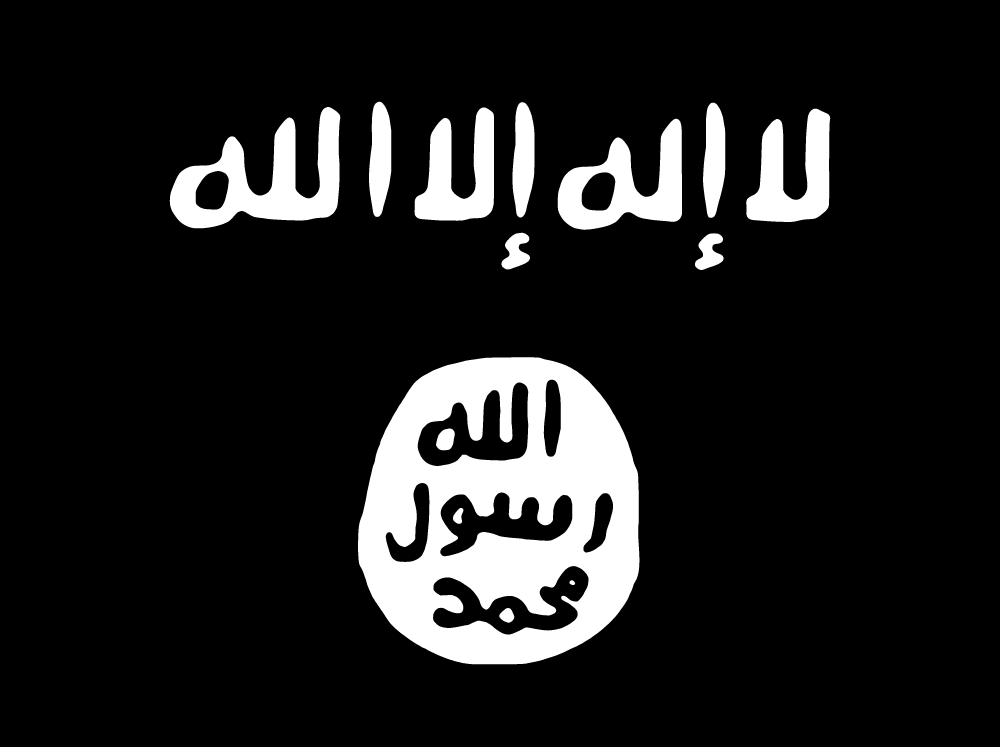 Mikä on ISIS
Perustettu 2003 Irakissa maan ajauduttua sekasortoon
viittaa radikaaliin aseelliseen jihadistiryhmään, joka itse on ilmoittanut perustaneensa ääri-islamilaisen, sharia-lakia noudattavan kalifaatin.
Rahoitus  vallattujen alueiden öljyn myynnilllä, lunnailla sekä kiristämällä paikallisia
Nykyiseksi johtajaksi epäilty  Abu Ibrahim al-Hashimi al-Qurash nimellä kulkevaa henkilöä
ISIS:n lippu. lähde: en.wikipedia.org
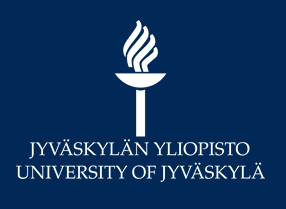 ISIS
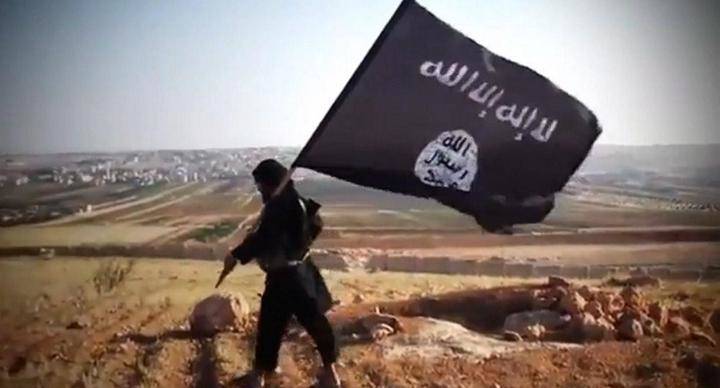 Arvio toiminnasta
Menetti isoimman vallan vuonna 2017
Aktivoitunut uudelleen niin irakin, iranin kuin syyrian alueella
Jäljellä n. 100 miljoonan dollarin kassa
Johtajuus epävarma
USA:n vetäytyminen Syyriasta voi lisätä ISIS:n toimintaa
AFP / LEHTIKUVA
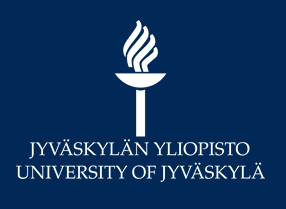 Tiedusteluprosessi
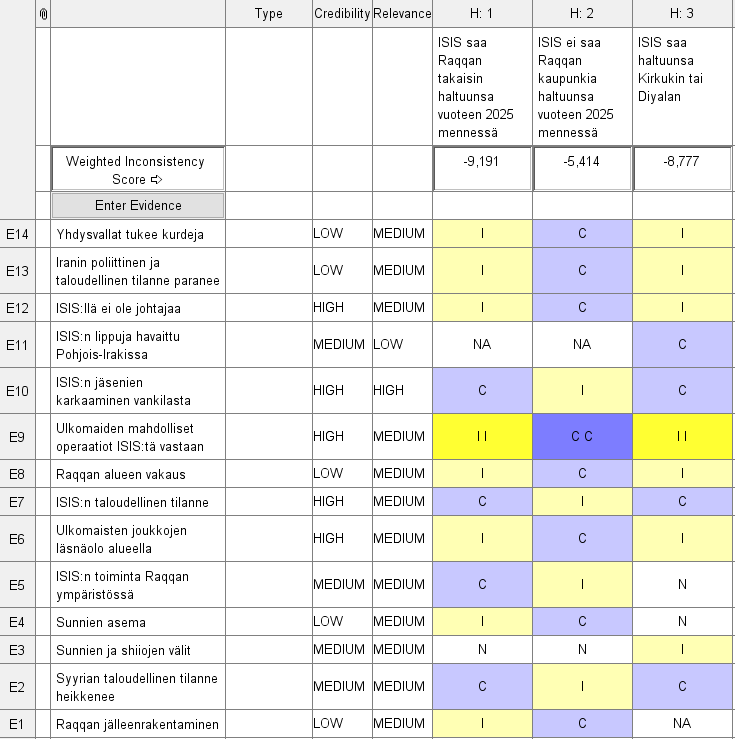 Avoimien lähteiden perusteella saatu tieto analysoitu ACH-menetelmällä 
Hypoteesit
1: ISIS nousee uudelleen valtaan Raqqassa vuoteen 2025 mennessä.
2: ISIS ei nouse valtaan Raqqassa vuoteen 2025 mennessä.
3: ISIS saa haltuunsa Kirkukin tai Diyalan
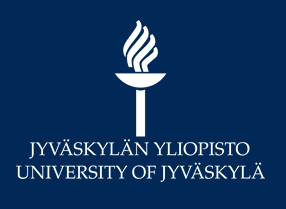 Johtopäätelmät
Analyysimme mukaan on todennäköisintä, ettei Raqqan kaupunki joudu ISIS:n haltuun vuoteen 2025 mennessä.
Ei virallista johtajaa
Ulkomaisten liittouma ISIStä vastaan
Teoriassa talouden kyky on kunnossa, mutta kokonaisuus on tätä vastan
Ei kykyä konventionaaliselle sodankäynnille
Arvion mukaan edellyttäisi mullistavaa hyökkäystä isoimpia tekijöitä vastaan, että isis voisi nousta uudelleen valtaan.
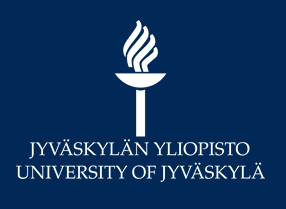 Kiitos